Polarization Studies
V.S. Morozov, Ya.S. Derbenev, F. Lin, Y. Zhang – Jlab, Newport News, VA D. Barber – DESY, Hamburg, GermanyA.M. Kondratenko, M.A. Kondratenko – Zaryad, Novosibirsk, Russia
Yu.N. Filatov – MIPT, Dolgoprudny, Russia
Zgoubi support: F. Meot – BNL, Upton, NY


JLEIC Collaboration Meeting, JLab
 April 3-5, 2017
Outline
Electron polarization
Design strategy
Universal spin rotator
Monte-Carlo simulations of electron polarization lifetime
SLICK/SLICKTRACK
Zgoubi
Ion polarization
Figure-8 concept
Ion polarization control in the ion collider ring
Stability criterion
3D spin rotator
Suppression of imperfection effect on the ion spin
Spin flip
Acceleration of polarized ion beam in the ion collider ring
Lattice
Imperfection effect as a function of energy
Transition energy crossing
Start-to-end simulation of acceleration
Electron Polarization Strategies
Highly vertically polarized electron beams are injected from CEBAF
avoid spin decoherence, simplify spin transport from CEBAF to MEIC, alleviate the detector background
Polarization is designed to be vertical in the JLEIC arc to avoid spin diffusion and longitudinal at collision points using spin rotators 
Universal spin rotator (fixed orbit) rotates the electron polarization from 3 to 12GeV 
Desired spin flipping is implemented by changing the source polarization
Polarization configuration with figure-8 geometry removes electron spin tune energy dependence, significantly suppress the synchrotron sideband resonance
Continuous injection of electron bunch trains from the CEBAF is considered to 
preserve and/or replenish the electron polarization, especially at higher energies
Spin matching in some key regions is considered to improve polarization lifetime
Compton polarimeter provides non-invasive measurements of the electron polarization
Spin Rotator
Magnetic field
…
Polarization
IP
Polarization configuration
bunch train & polarization pattern (in arcs)
2.1 ns 
476 MHz
Empty buckets
Empty buckets
…
…
…
Polarization (Down)
Polarization (Up)
Universal Spin Rotator (USR)
Solenoid decoupling & Lattice function
Schematic drawing of USR
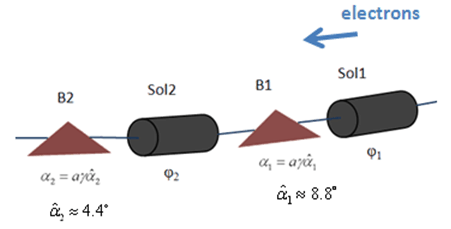 Arc
IP
P. Chevtsov et al., Jlab-TN-10-026
2nd sol. + decoup. quads
Parameters of USR for JLEIC
1st sol. + decoup. quads
Dipole set
Dipole set
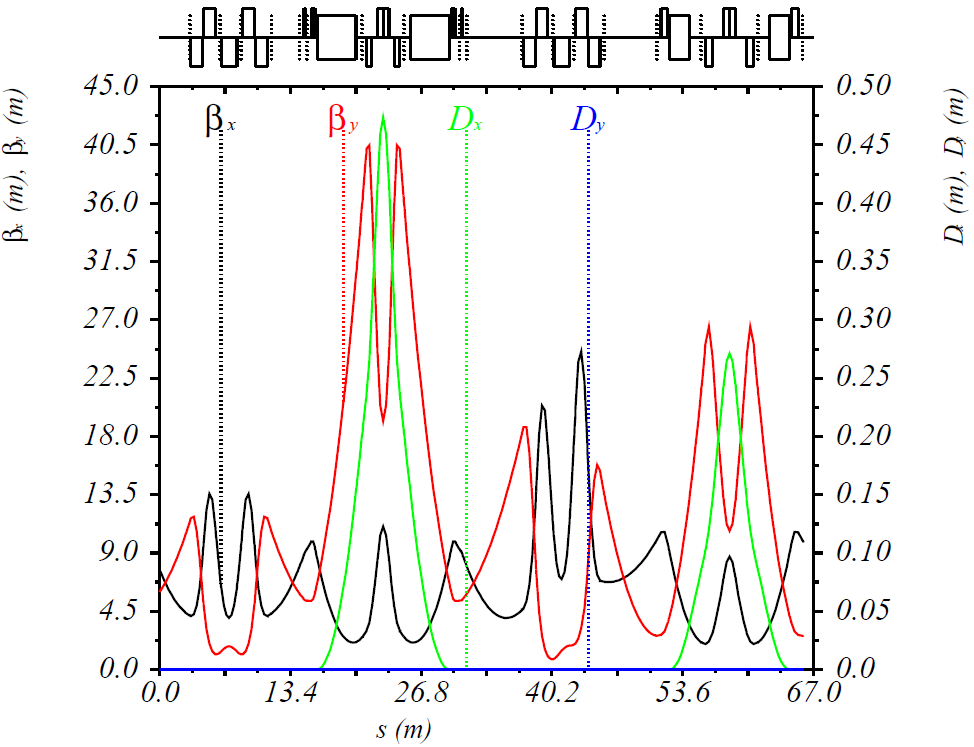 Quad. Decoupling Insert
Half 
Solenoid
Half 
Solenoid
Polarization w/ Continuous Injection
Polarization w/ continuous injection

Equilibrium polarization












A relatively low average injected beam current of tens-of-nA level can maintain a high equilibrium polarization in the whole energy range.
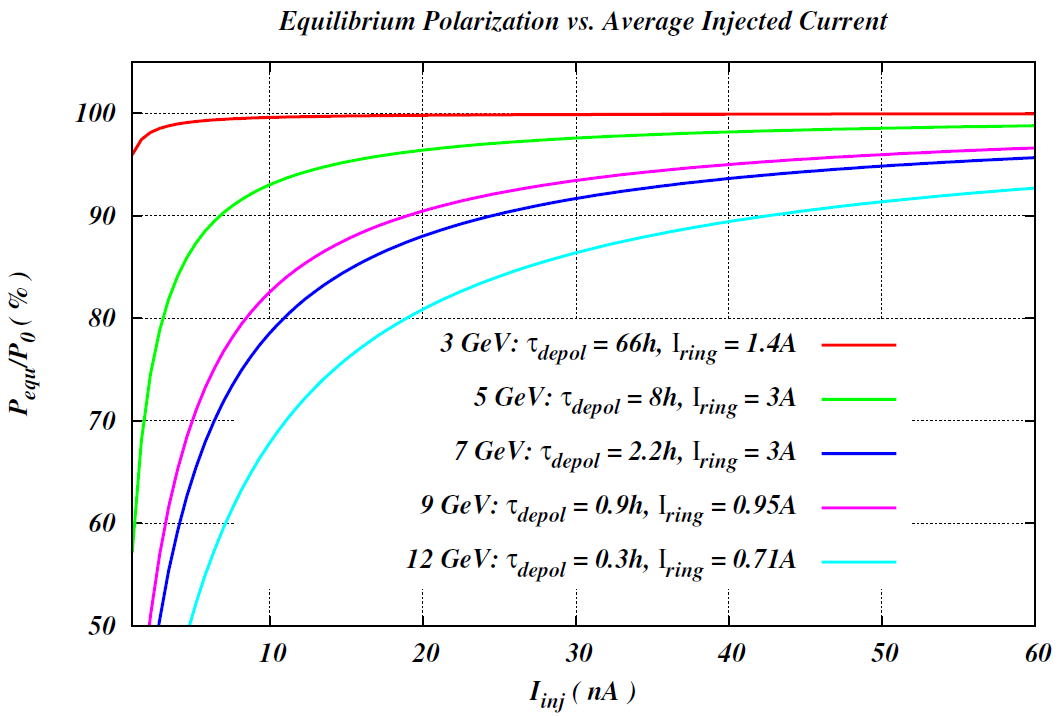 Spin Tune Scan
SLICK/SLICKTRACK allows one to insert a zero length spin tuning magnet to move the spin tune away from zero. Such magnet in the code only rotates the spin, leaving the orbit intact.
Longitudinal field spin tuning solenoid in one straight where the polarization is longitudinal
Only moves the spin tune away from zero 
Does not change the spin direction
Breaks the current spin matching condition in the straight
e-
Magnetic field
Polarization
Spin tuning solenoid
Spin Rotator
IP
Close Orbit in SLICK/SLICKTRACK
SLICK/SLICKTRACK
Before orbit correction
MAX.ORB.DISTORTN: DXMAX   =    13.01533955 MM. 
                                      DYMAX   =    44.66292770 MM. 
                                      DSMAX   =     0.19756703 MM. 
                                      DEMAX   =     0.00201231 MEV.
RMS ORB.DISTORTN: DXRMS   =     1.96592282 MM.     DXVQRMS =     1.96711965 MM.     DXVCRMS =     1.93201011 MM. 
AT QUADS                    DYRMS   =     9.13466663 MM.     DYVQRMS =     9.08943471 MM.     DYVCRMS =     9.08811068 MM. 
	         DSRMS   =     0.03628817 MM. 
                                      DERMS   =     0.00200462 MEV.
                                      DYPRMS  =     1.96765921 MRAD
                                      DYABS   =     6.16746947 MM. 
                                      DYBEND  = 22121.34052348 MM. 
After orbit correction
MAX.ORB.DISTORTN: DXMAX   =     1.70784426 MM. 
                                      DYMAX   =     0.37412418 MM. 
                                      DSMAX   =     0.02578462 MM. 
                                      DEMAX   =     0.00024464 MEV.
RMS ORB.DISTORTN: DXRMS   =     0.23823080 MM.     DXVQRMS =     0.23807316 MM.     DXVCRMS =     0.23333431 MM. 
AT QUADS                    DYRMS   =     0.05731394 MM.     DYVQRMS =     0.06759153 MM.     DYVCRMS =     0.03287557 MM. 
                                      DSRMS   =     0.00419851 MM. 
                                      DERMS   =     0.00024370 MEV.
                                      DYPRMS  =     0.07774984 MRAD
                                      DYABS   =     0.03486573 MM. 
                                      DYBEND  =     0.29488997 MM.
Spin Tune Scan @ 5 GeV
Quadrupole vertical misalignment with a rms value of 0.2mm and dipole roll with a rms value of 0.2 mrad. The orbit is corrected with correctors around the ring.
First order spin resonance occurs when                                                                

500 electrons in the Monte-Carlo simulation
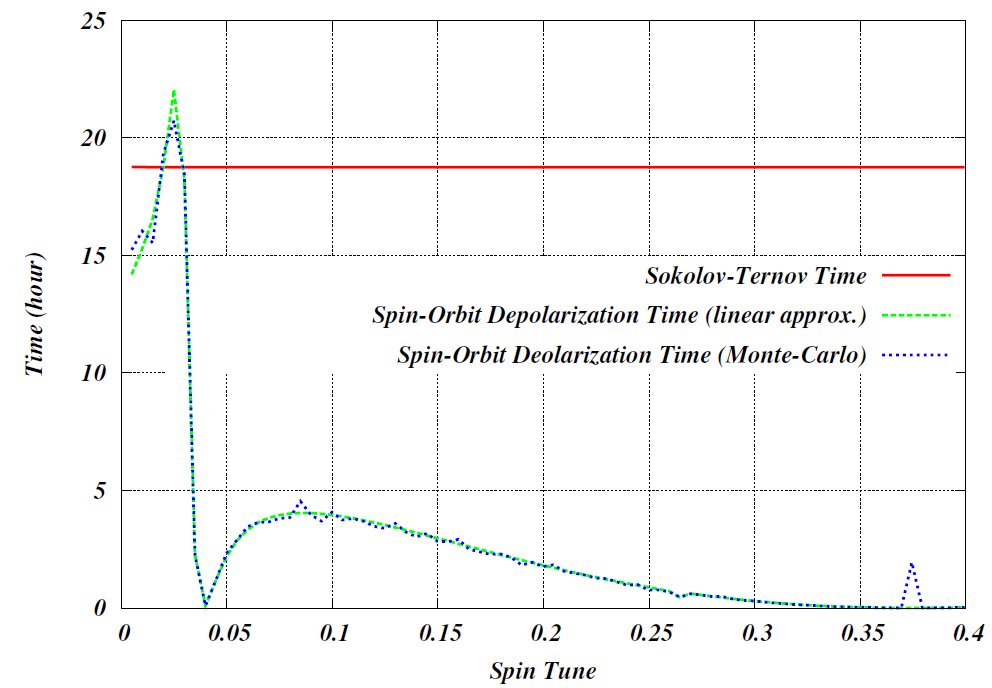 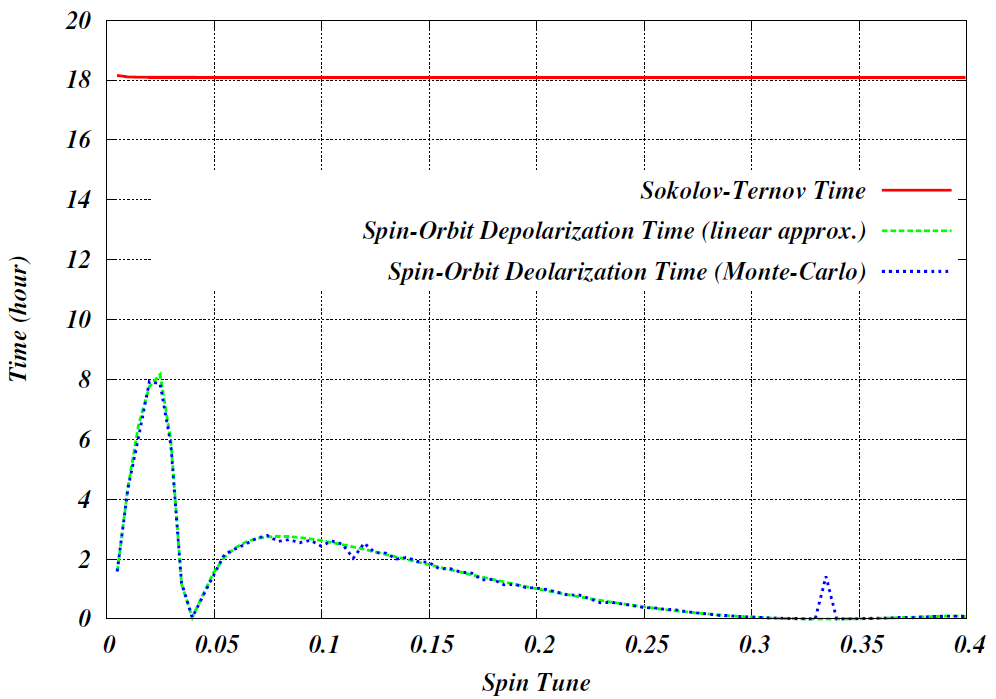 Optimum Spin Tune 0.0249
Optimum Spin Tune 0.0267
Baseline design optics
Optimized baseline design optics
Spin-orbit depolarization time increases by a factor of 2.6 in the optimized baseline design
Closed Orbit Distortion in ZGOUBI
Closed orbit distortion due to random quadrupole misalignments
FFQs’ misalignments are not included.
FFQs’ misalignments are included.
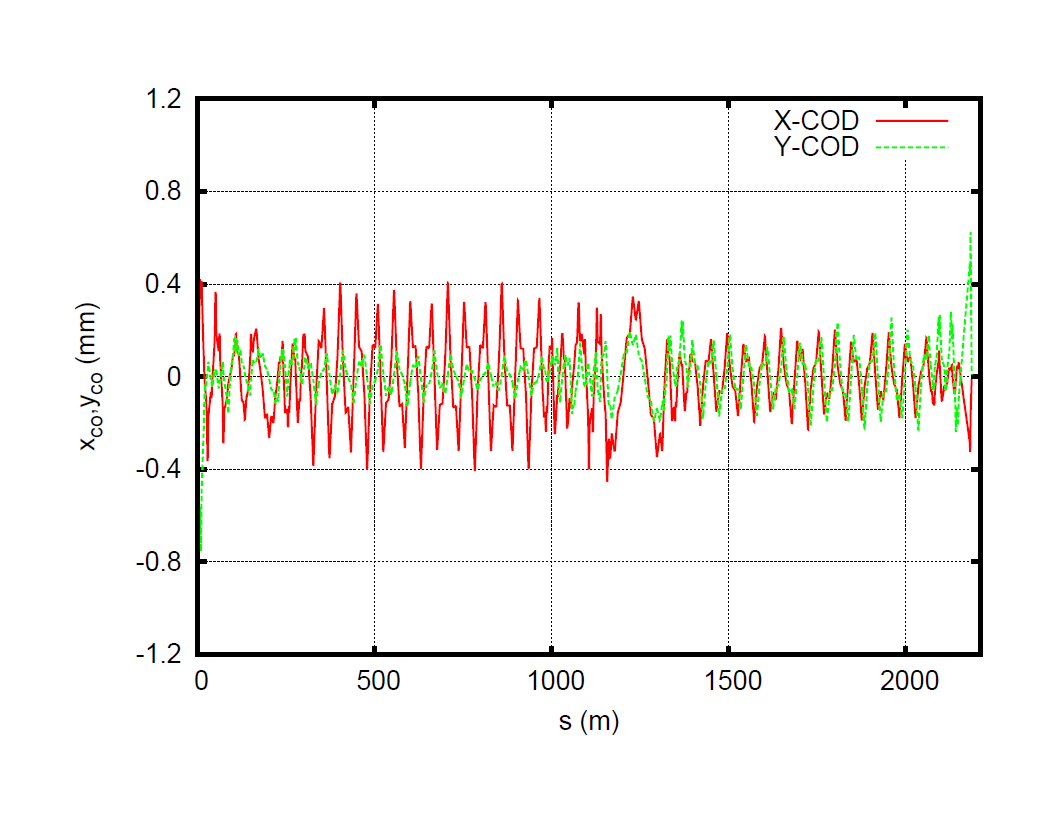 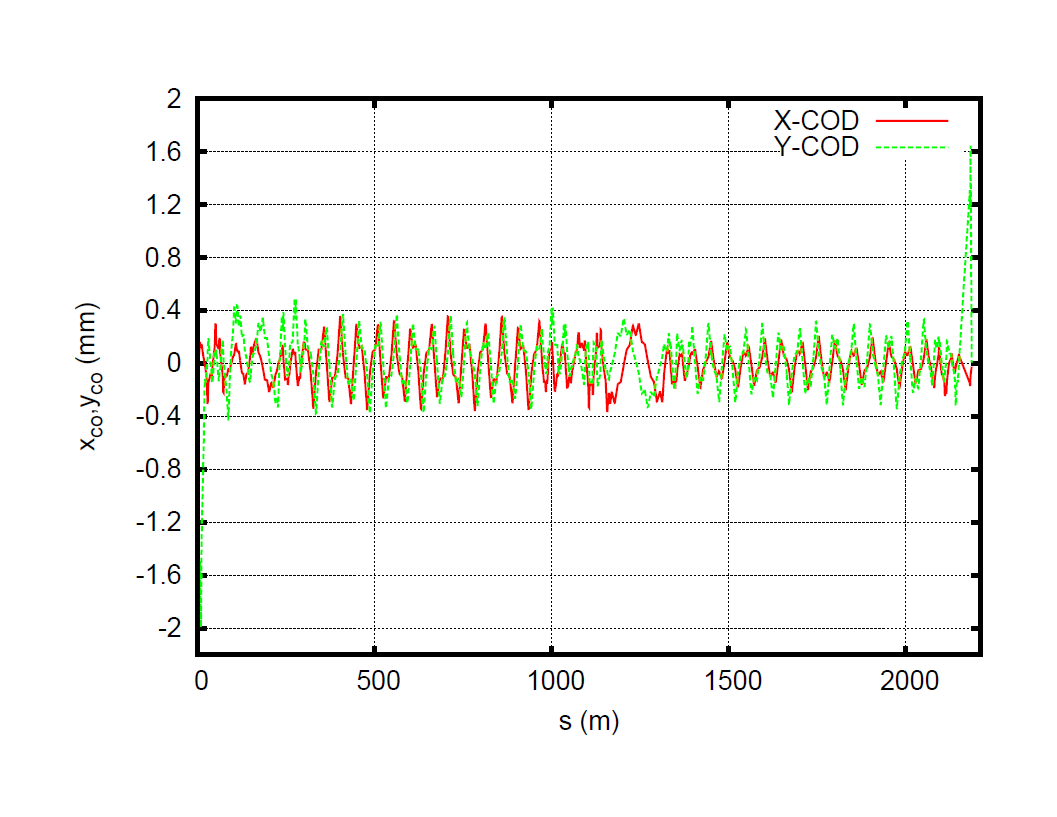 This scenario is used for the spin tracking in ZGOUBI using 20 particles.
Spin Tune
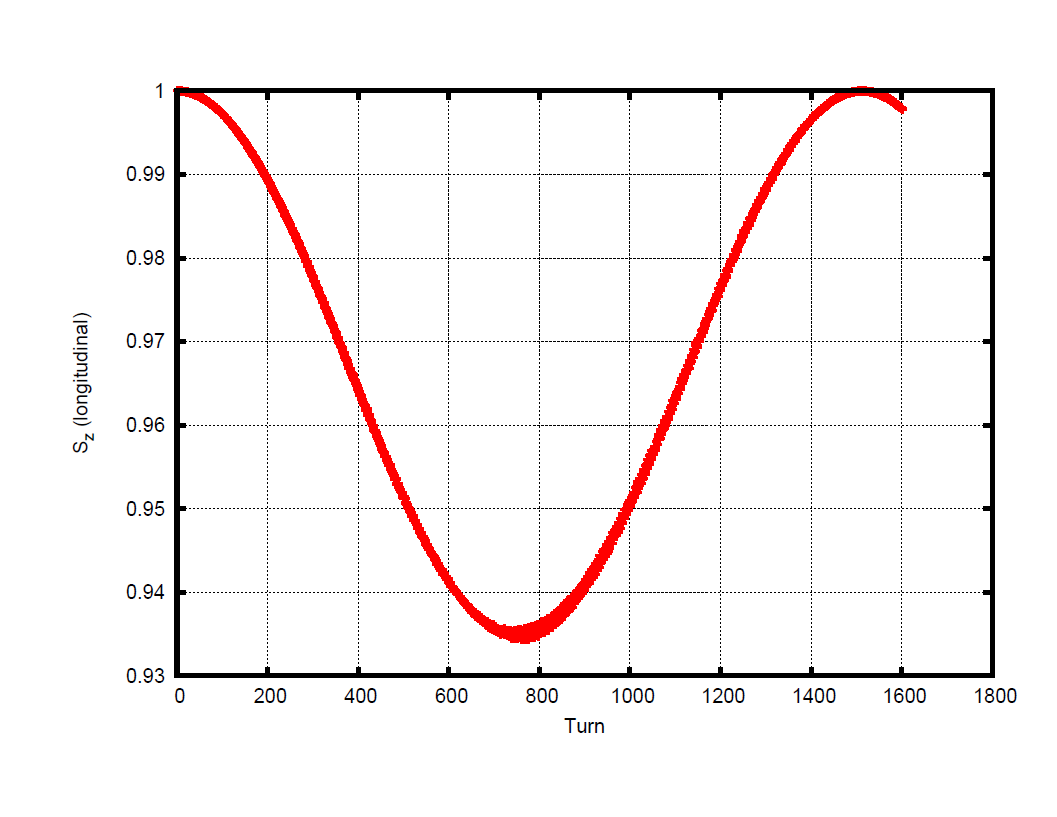 Longitudinal spin component vs. turn
w/ quads misalignments
w/o spin tune solenoid setting
Spin tune induced by the closed orbit distortion: 6.7×10-4
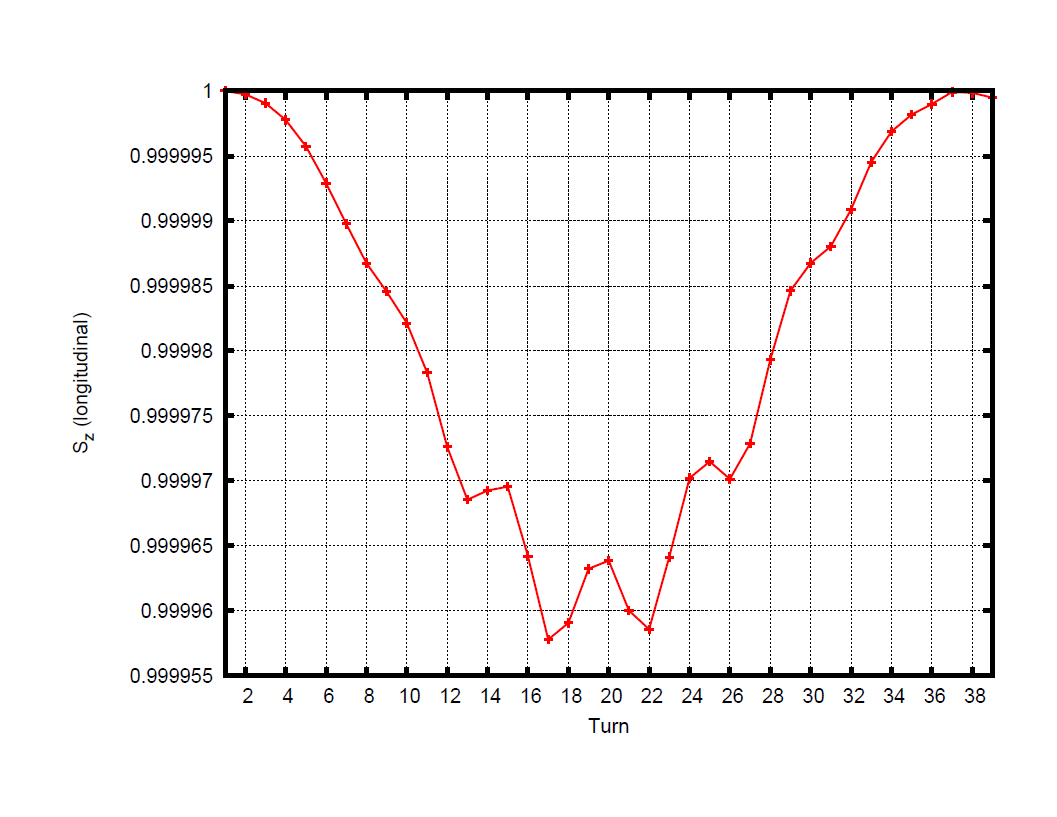 Longitudinal spin component vs. turn
w/ quads misalignments
w/ spin tuning solenoid providing a spin precession of 9.6
Spin tune induced by the spin tuning solenoid: 0.027
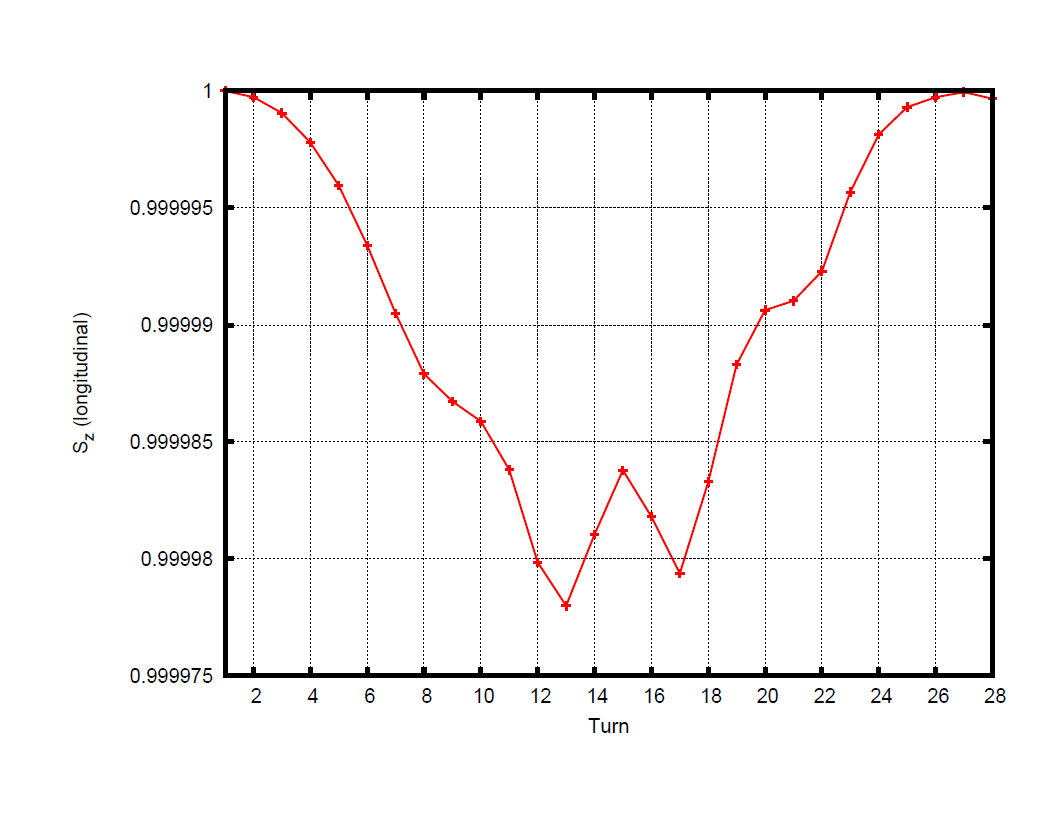 Longitudinal spin component vs. turn
w/ quads misalignments
w/ spin tuning solenoid providing a spin precession of 13.7
Spin tune induced by the spin tuning solenoid: 0.038
Emittances
Spin tune at 0.038
Spin tune at 0.027
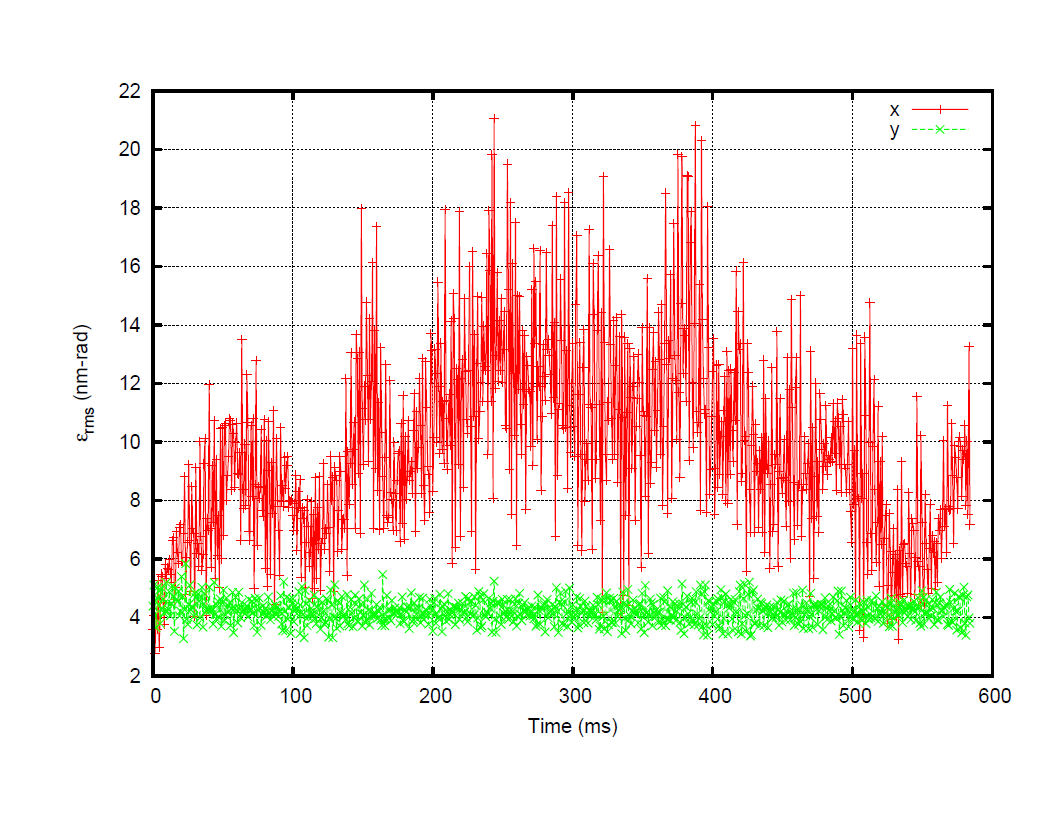 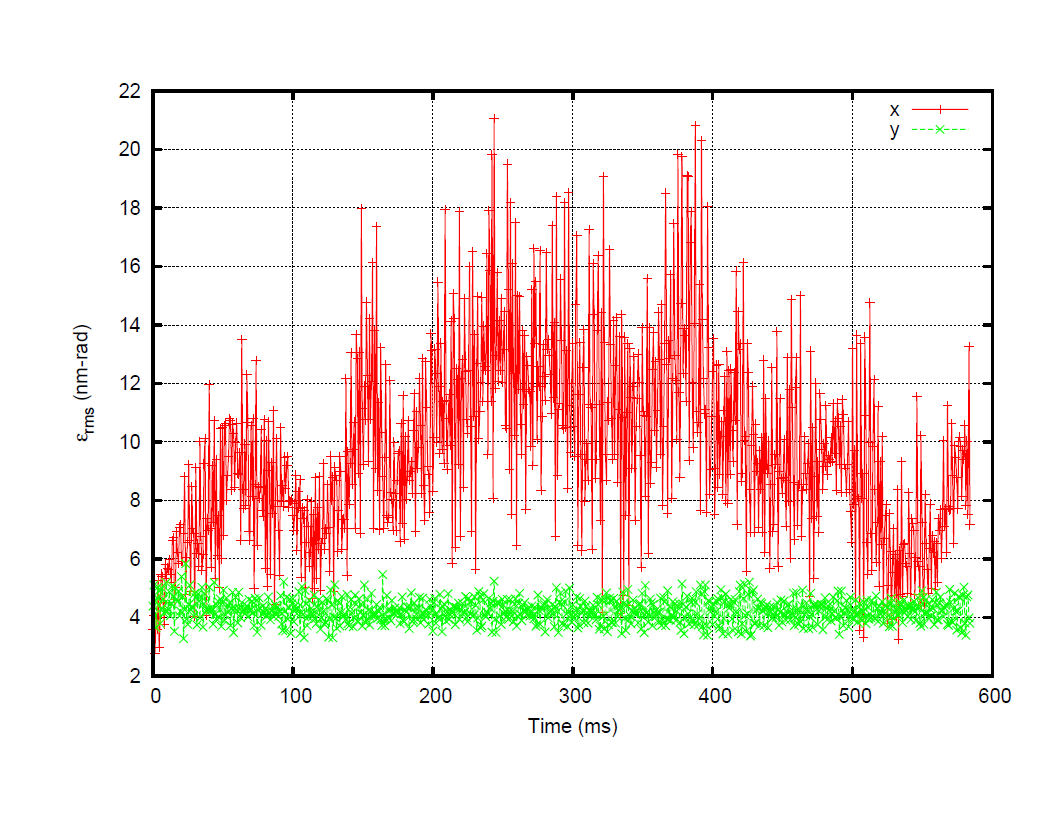 20 particles were used for tracking, ~ 2 days for 7 damping time of ~ 600 ms  (80000 turns)
After 7 damping time, the horizontal emittance is close to the analytical value of 9 nm-rad. The non-zero vertical emittance is caused by the coupling of particle motions in the solenoids in the spin rotators, due to the closed orbit distortion. 
The emittances in two cases do not change because only spin precession is adjusted by the spin tuning solenoid.
Spin Motion
Three average spin components of 20 particles vs. time (ms)
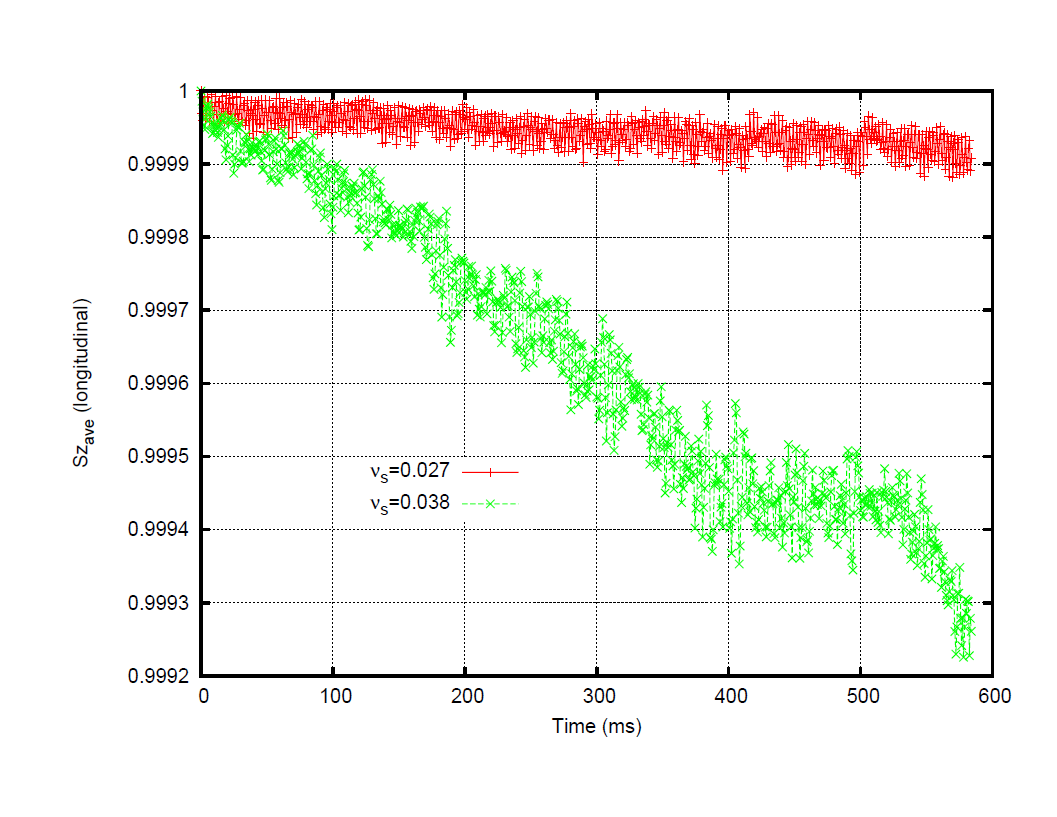 Qualitatively, simulation results in ZGOUBI agree well with that in SLICK/SLCIKTRACK
Long depolarization time for s =0.027, short time for s =0.038
Quantitatively, the depolarization time is about 5 times shorter in ZGOUBI than SLCIK/SLICKTRACK, might due to 
Large closed orbit distortion in ZGOUBI
Coupling in solenoids due to the closed orbit distortion
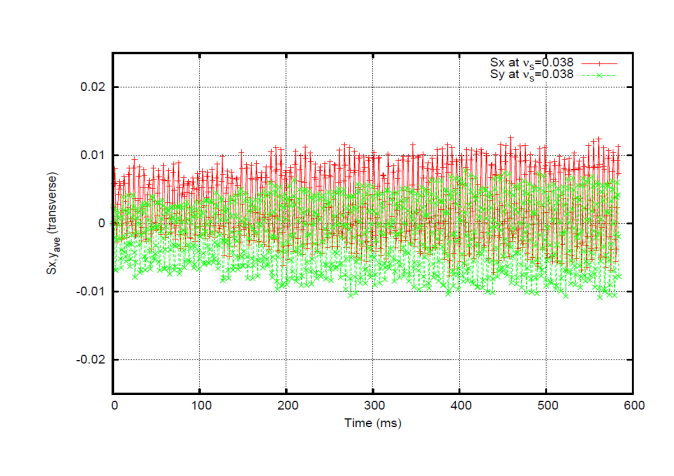 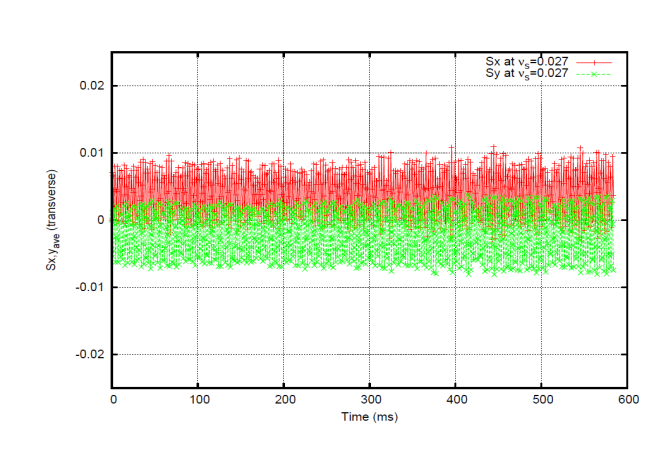 ~ 7x,y
Spin Motion in Figure-8 Ring
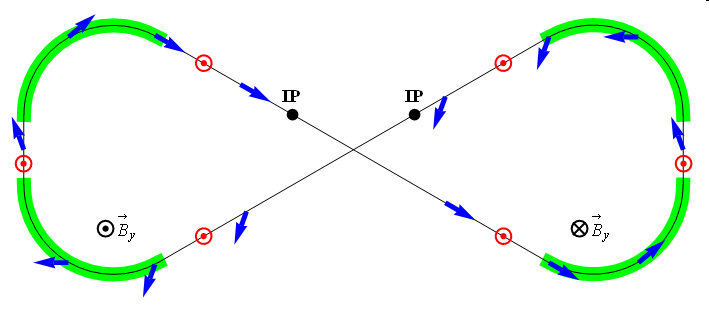 n = 0
Properties of a figure-8 structure
Spin precessions in the two arcs are exactly cancelled
In an ideal structure (without perturbations) all solutions are periodic
The spin tune is zero independent of energy
A figure-8 ring provides unique capabilities for polarization control
It allows for stabilization and control of the polarization by small field integrals
Spin rotators are compact, easily rampable and give no orbit distortion
It eliminates depolarization problem during acceleration
Spin tune remains constant for all ion species avoiding spin resonance crossing
It provides efficient polarization control of any particles including deuterons
It is currently the only practical way to accommodate polarized deuterons
Electron quantum depolarization is reduced due to energy independent spin tune
It makes possible ultra-high precision experiments with polarized beams
It allows for a spin flipping system with a spin reversal time of ~1 s
Zero-Integer Spin Resonance & Spin Stability Criterion
The total zero-integer spin resonance strengthis composed of
coherent part                       due to closed orbit excursions
incoherent part                    due to transverse and longitudinal emittances


Spin stability criterion
the spin tune induced by the 3D spin rotator must significantly exceed the strength of the zero-integer spin resonance




for proton beam 
for deuteron beam
Polarization Control in Ion Collider Ring
3D spin rotator: control of the radial, vertical, and longitudinal spin components
Module for control of the radial component (fixed radial orbit bump)






Module for control of the vertical component (fixed vertical orbit bump)




Module for control of the longitudinal component
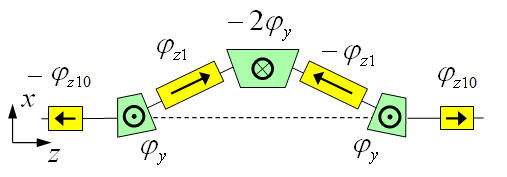 3D spin rotator
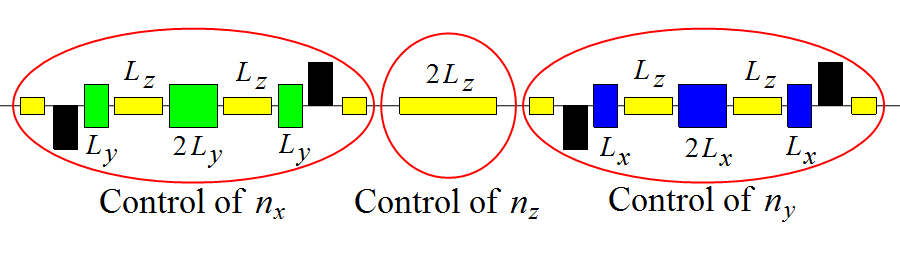 IP
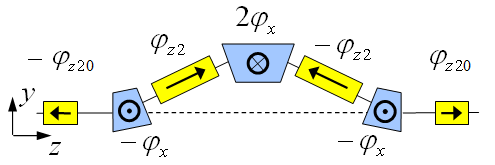 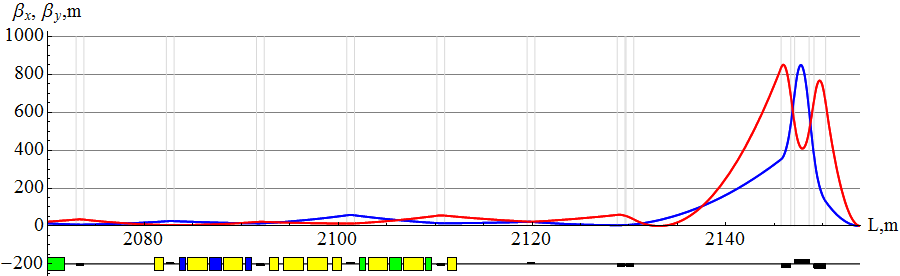 ions
Spin Dynamics in Ion Collider Ring
100 GeV/c figure-8 ion collider ring with transverse quadrupole misalignments







Example of vertical proton polarization at IP. The 1st 3D rotator:   = 10-2 , ny=1. The 2nd 3D rotator is used for compensation of coherent part of the zero-integer spin resonance strength
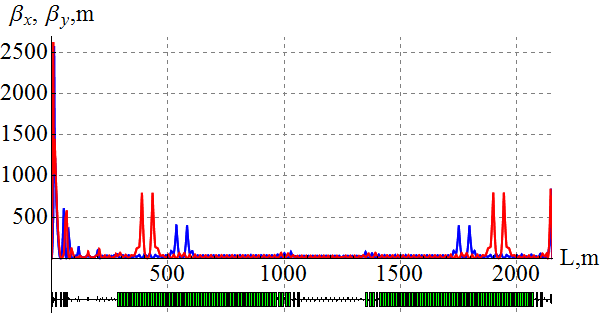 1st 3D rotatorfor control
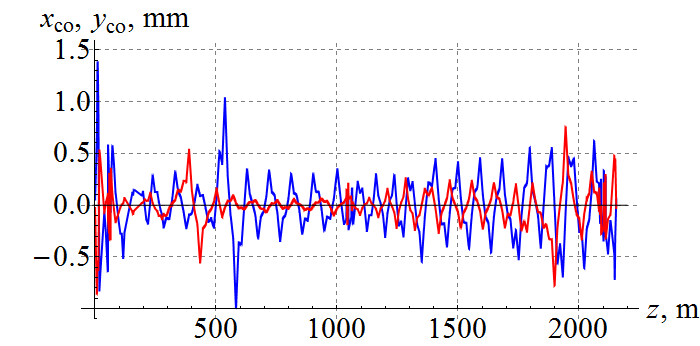 2nd 3D rotatorfor compensation
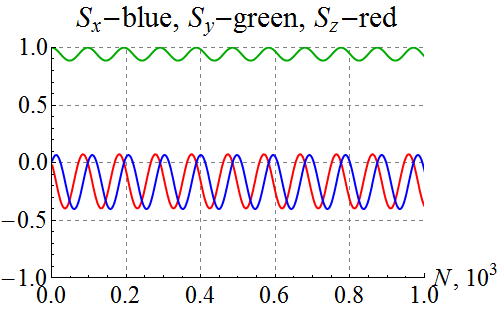 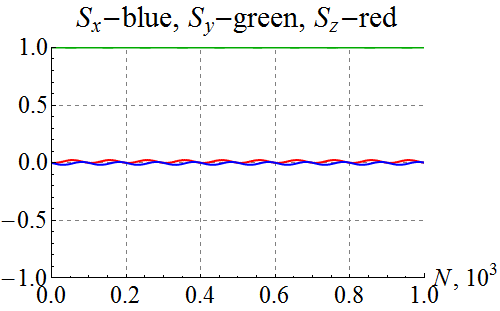 Zgoubi
with compensation
without compensation
Spin Flipping
Adiabaticity criterion: spin reversal time must be much longer than spin precession period
 flip >> 1 ms for protons and 0.1 s for deuterons
Vertical (hy) & longitudinal (hz) spin field components as set by the spin rotator vs time  Spin tune vs time (changes due to piece-wise linear shape)








Vertical & longitudinal components of proton polarization vs time at 100 GeV/c
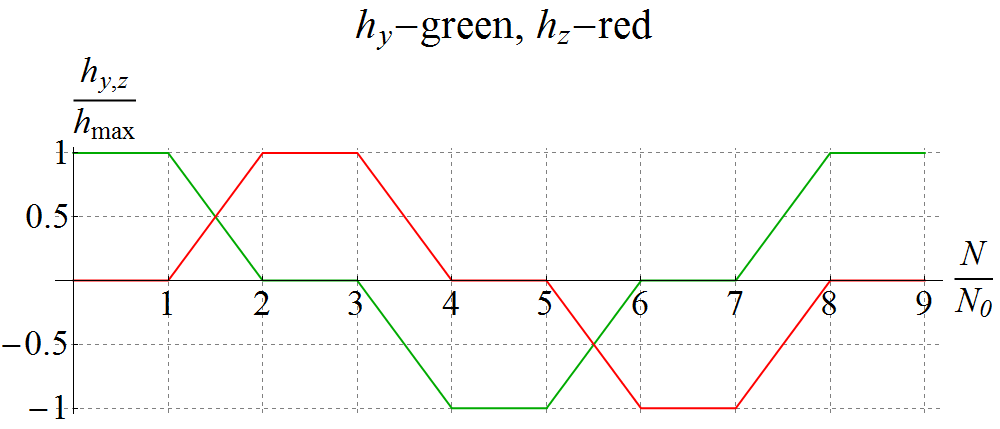 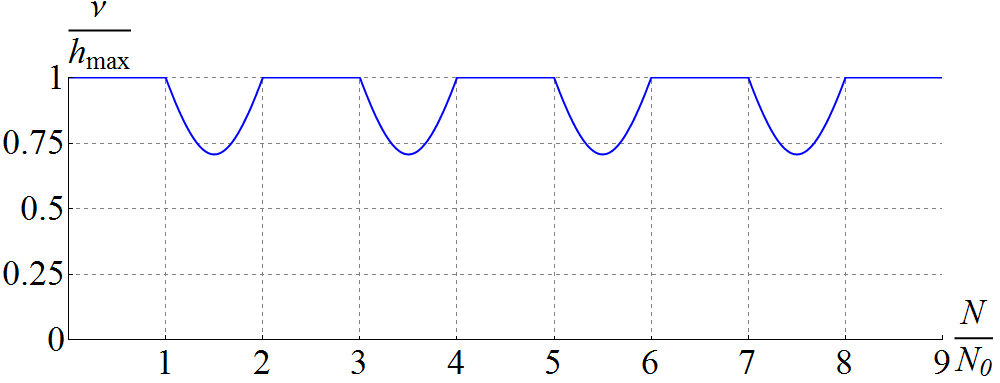 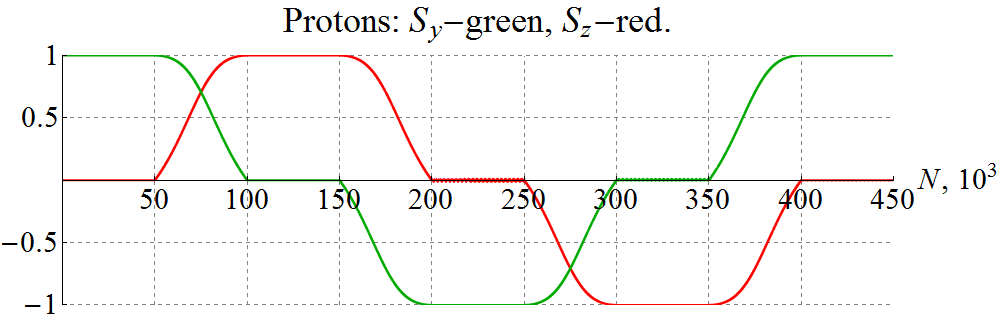 Injection Mode
* increased by a factor of 30 to (3 m, 0.6 m), max reduced by a factor of ~26
Betatron tunes: x = 24.22, y = 23.16
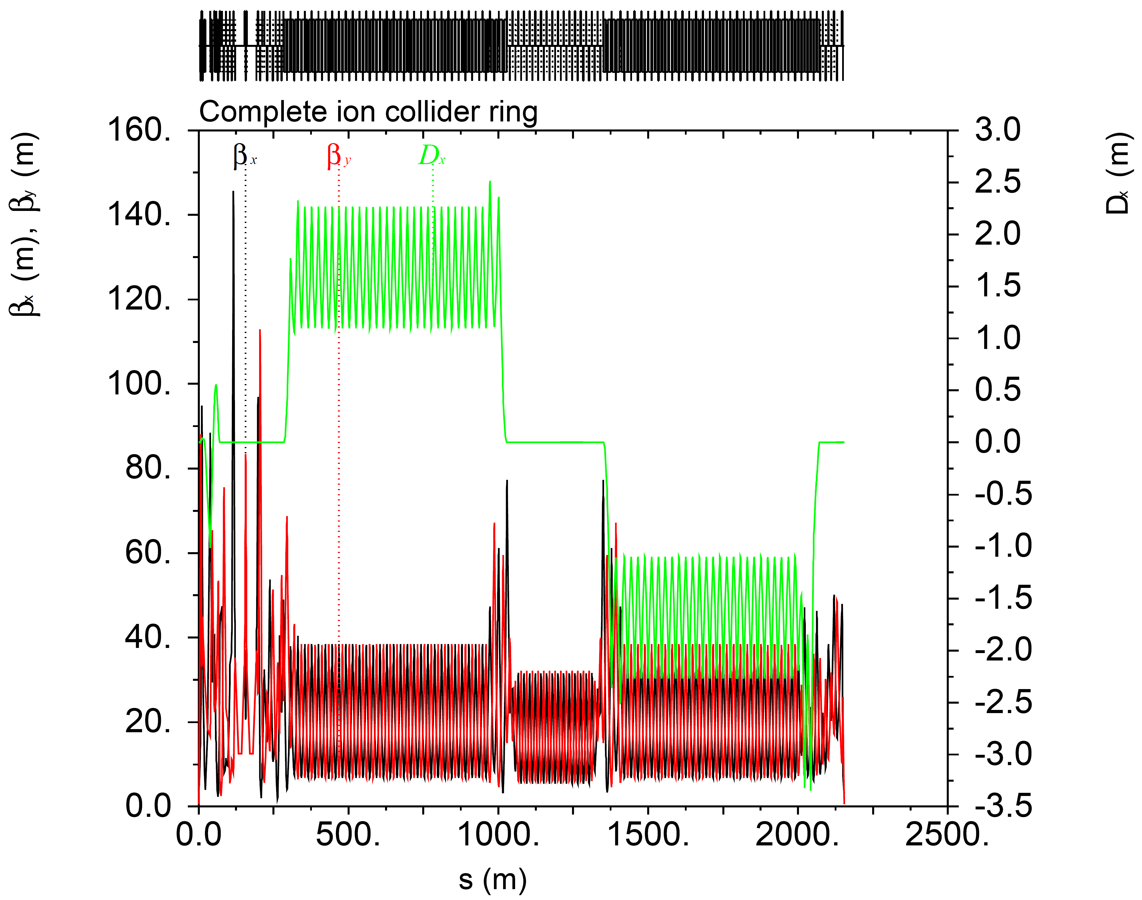 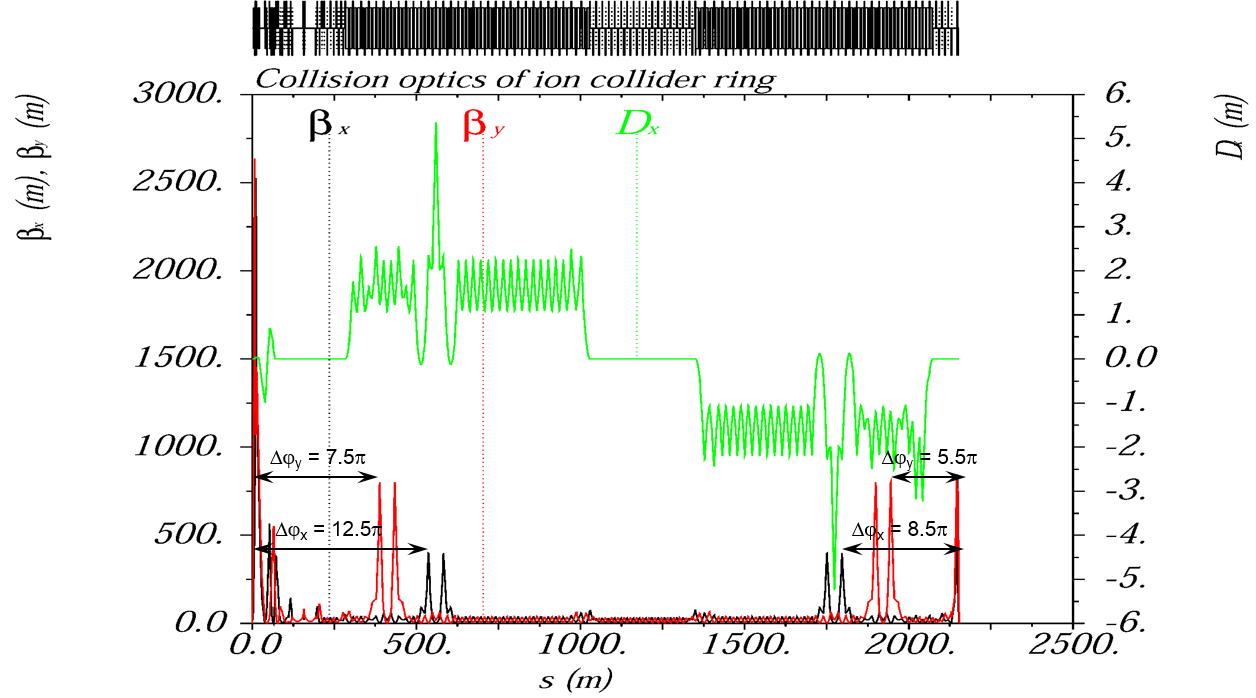 Crossing Scheme: Simple Phase Jump
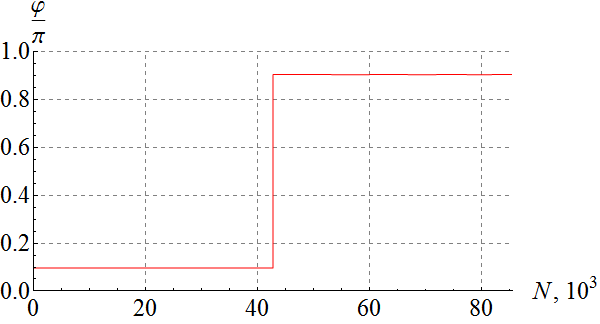 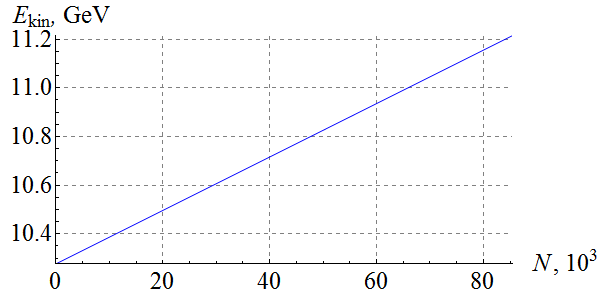 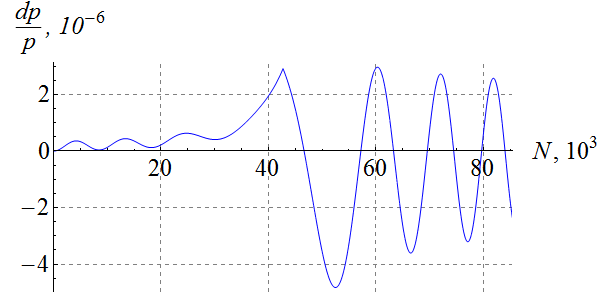 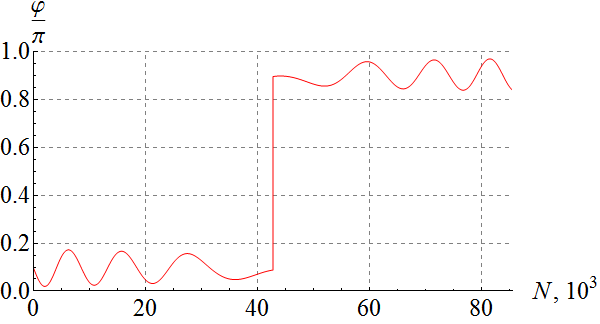 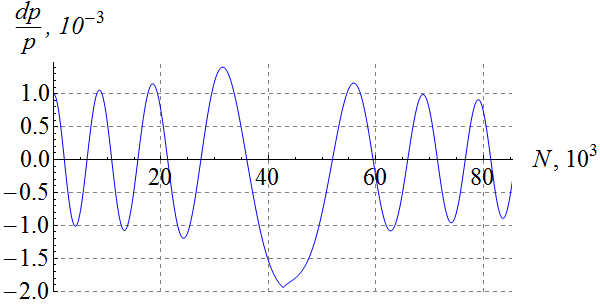 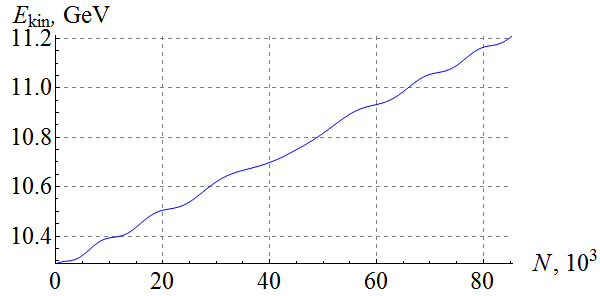 Proton Spin during Transition Crossing
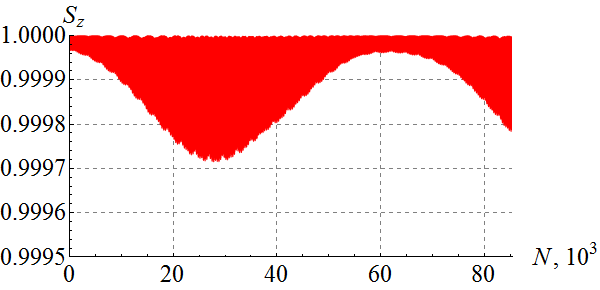 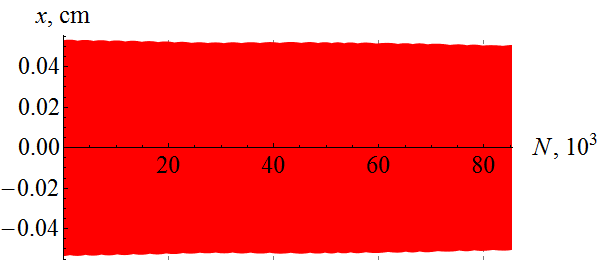 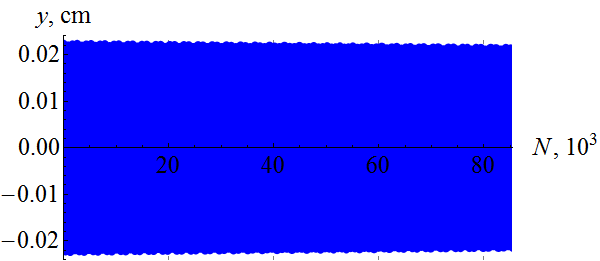 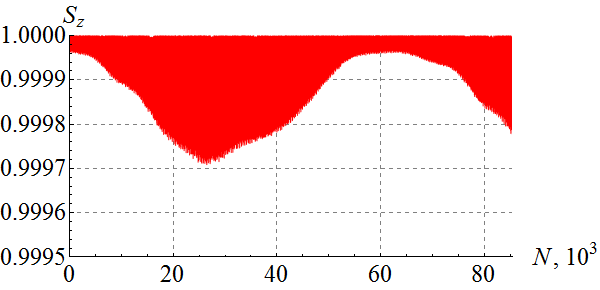 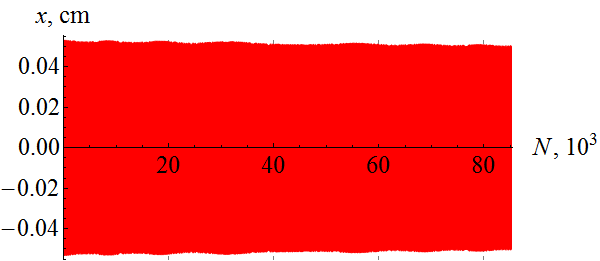 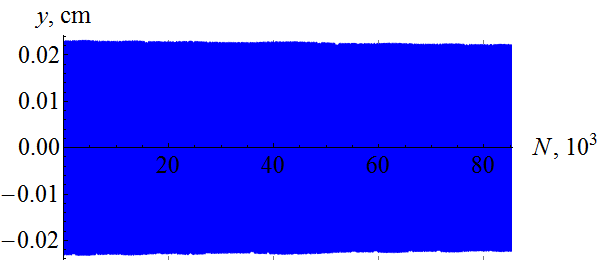 Impact of Synchrotron Phase
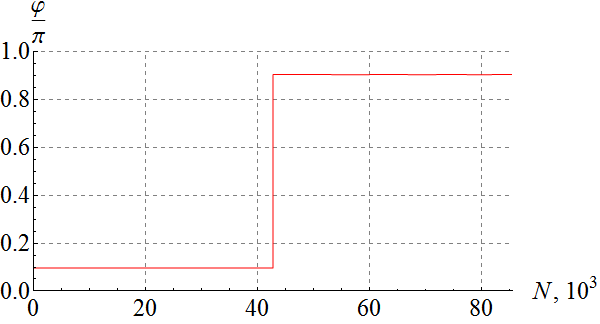 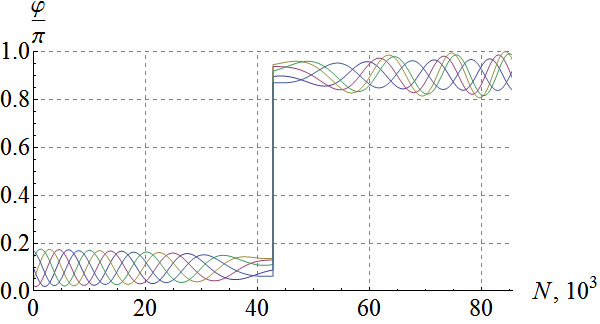 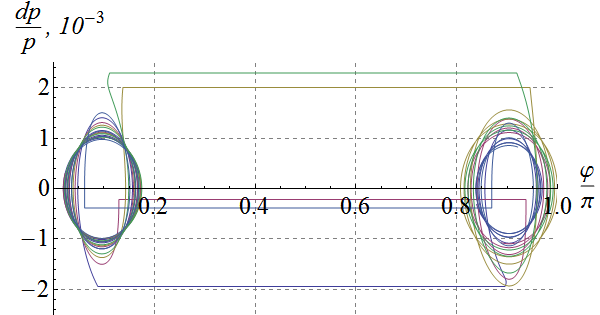 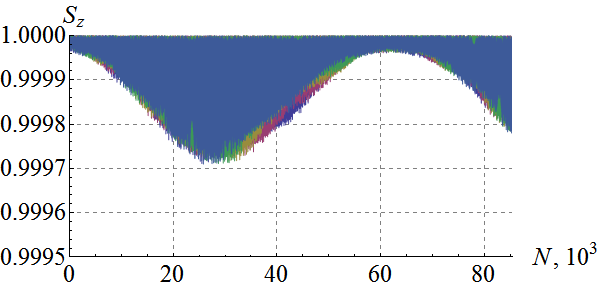 Proton Resonance Strength
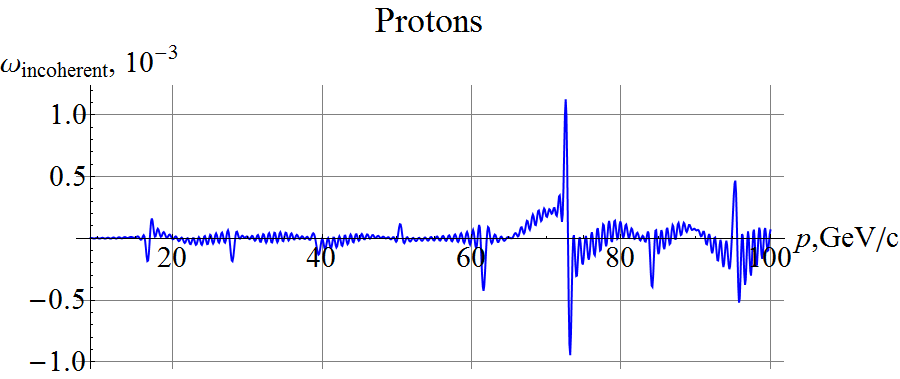 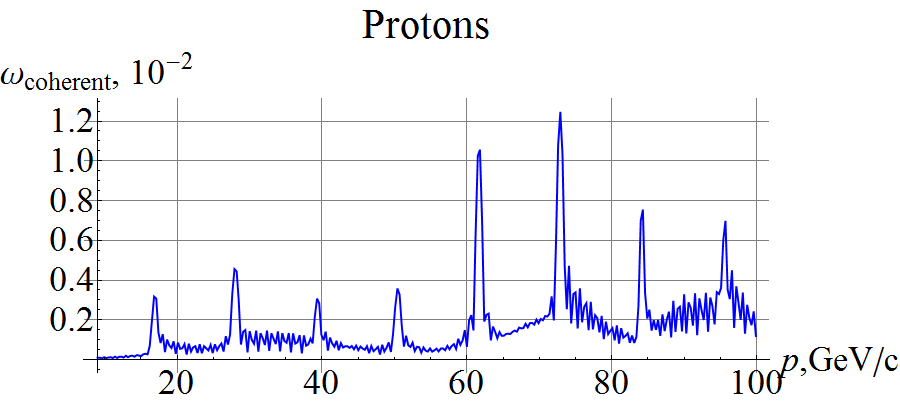 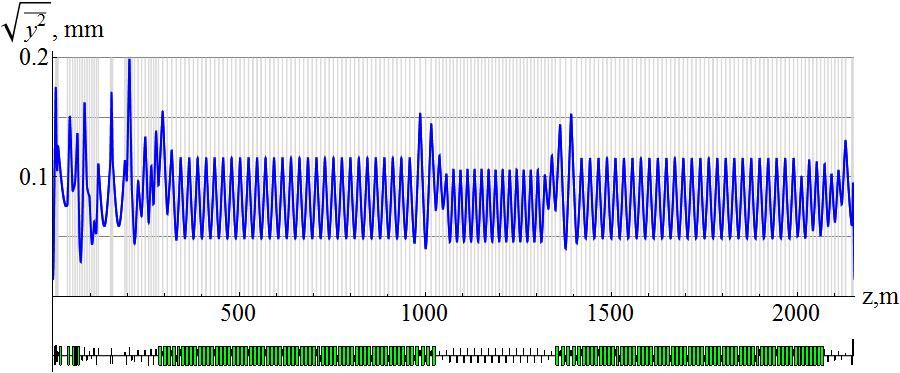 Start-to-End Proton Acceleration
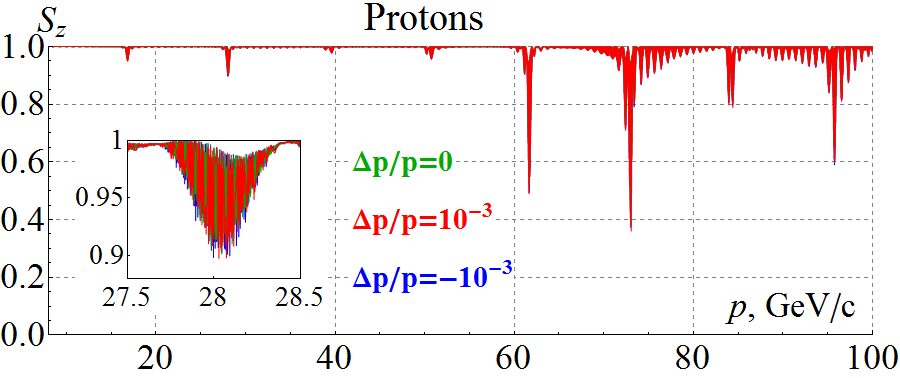 Analytic prediction
Zgoubi simulation
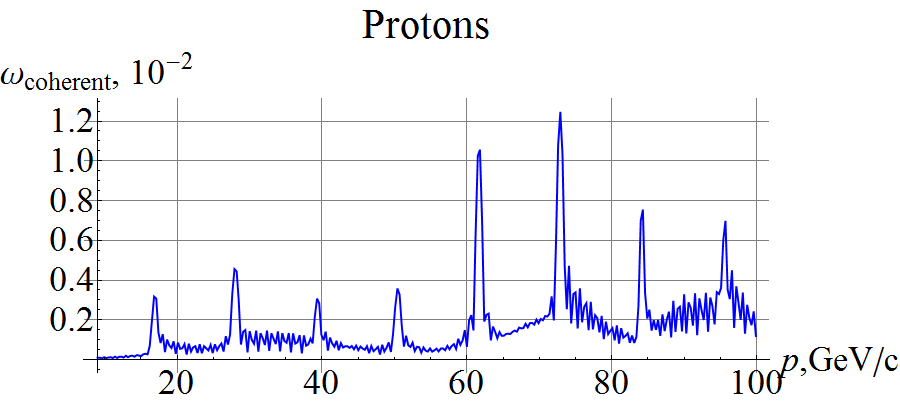 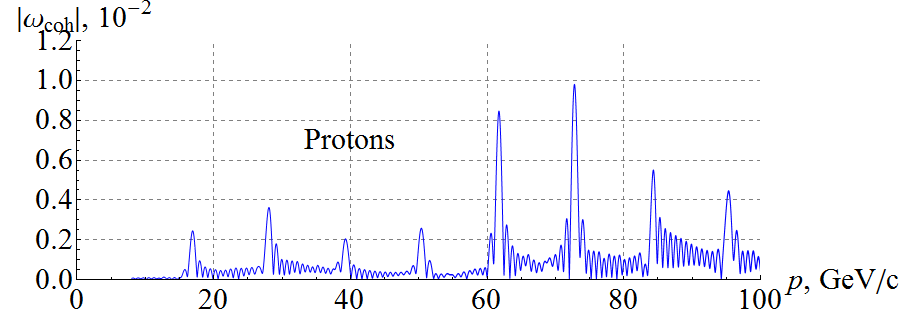 Deuteron Resonance Strength
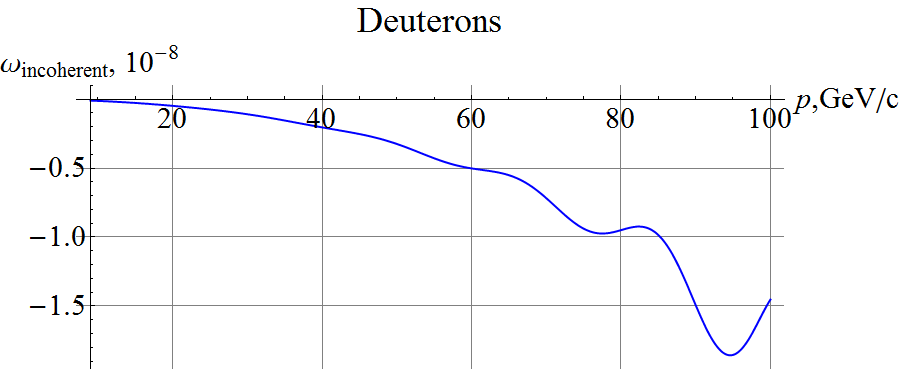 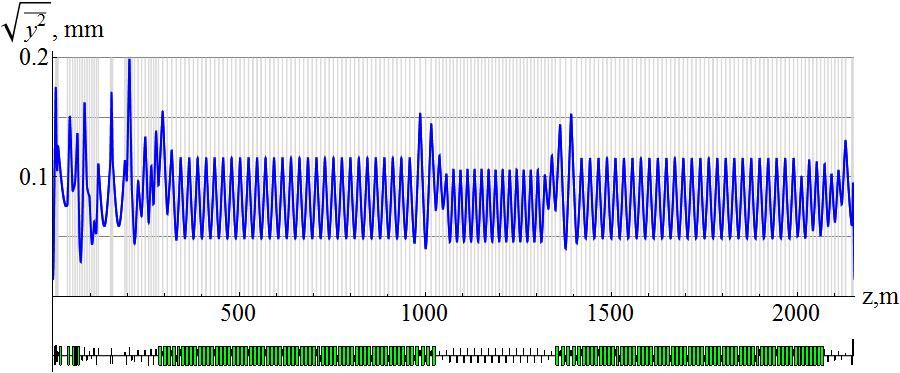 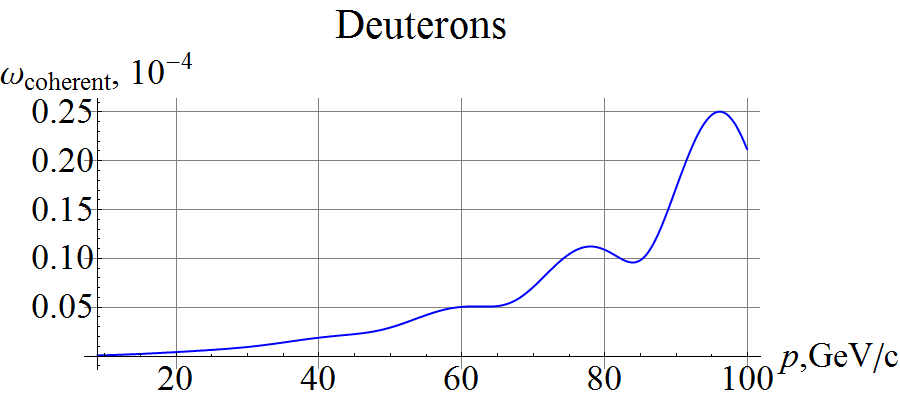 Start-to-End Deuteron Acceleration
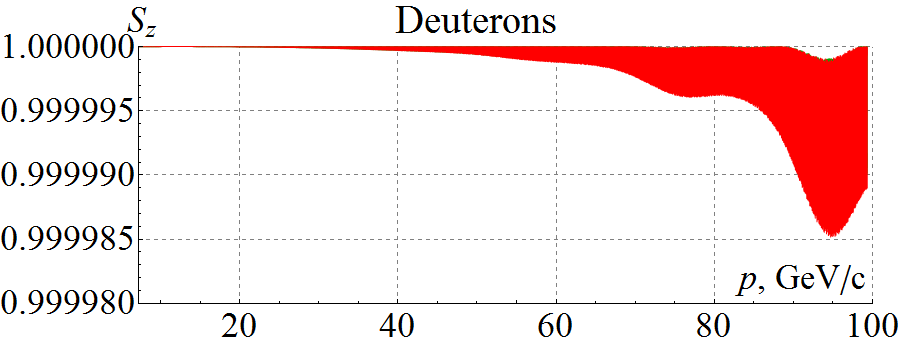 Summary and Future Work
Electron polarization design is complete
Electron spin tracking simulations with distorted closed orbit are in progress using SLICK/SLICKTRACK and Zgoubi with good results
Ion polarization control and spin flip in the ion collider ring demonstrated
Start-to-end simulation of polarized ion beam acceleration with transition energy crossing completed
Ongoing and future studies
Electron spin tracking in the presence of coupling and closed orbit distortion
Electron spin matching
Compensation of detector solenoid effect on the ion polarization
Effect of coupling on the ion polarization 
Higher-order resonances
Effects of crab crossing, beam-beam interaction, and electron cooling
Backup
Transition Energy Crossing Scheme
Constant acceleration rate
Transition energy jump according to the below picture
RF phase flip at the instant of crossing during the jump

106.6
t = 0.612 s
tr
12.45
 = 1
8.53
t = 60 ms
t (s)
2.4
0
60
Transition Energy Modification
Scheme by W. Hardt (1974)
Two quadrupole doublets are used in one arc
Horizontal and vertical betatron phase advances between the quadrupoles in each pair are 
Horizontal and vertical betatron phase advances between the pairs are 
The doublets excite dispersion wave around the ring thus modifying the transition energy
The betatron tunes and chromaticities change very little during the jump.
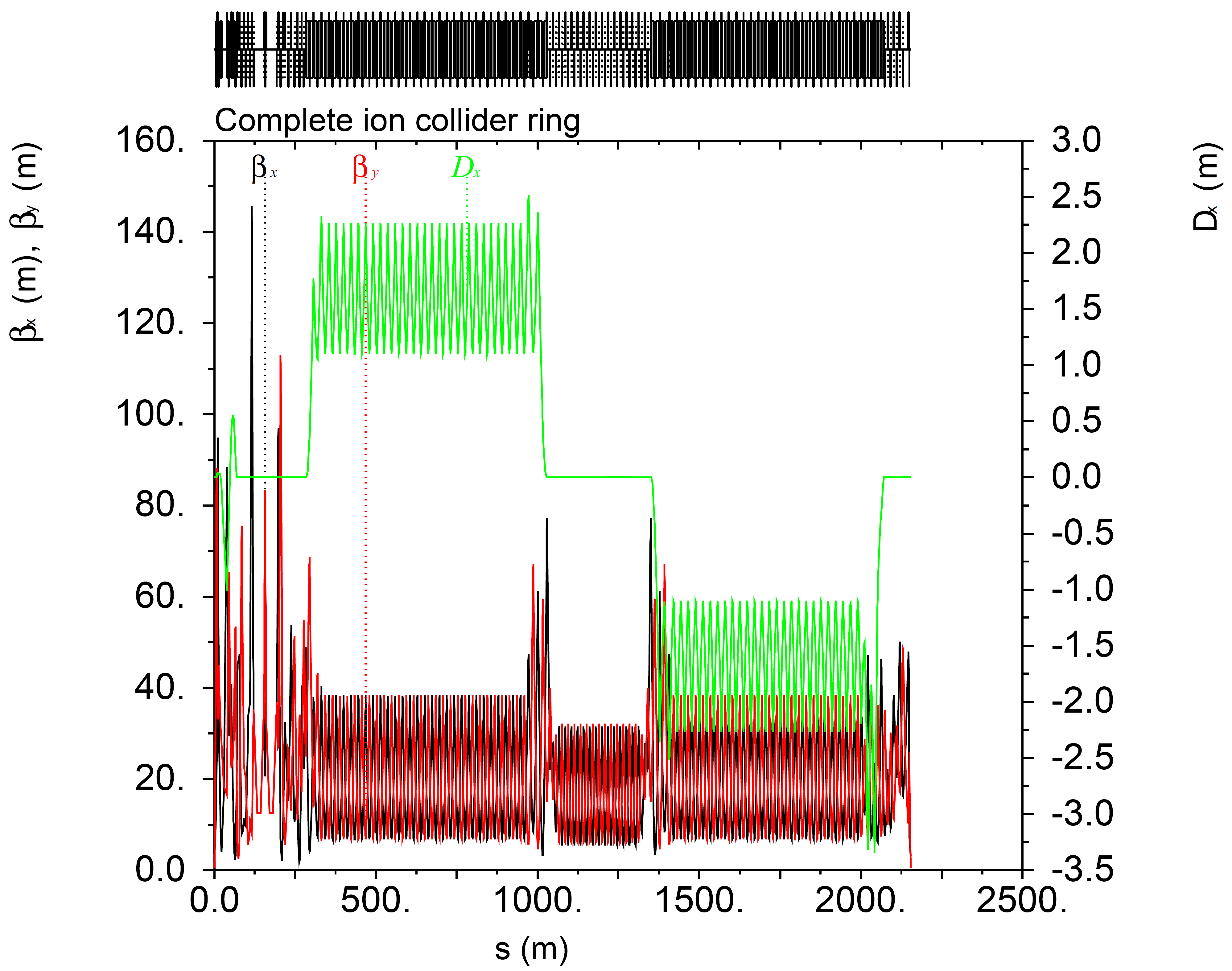 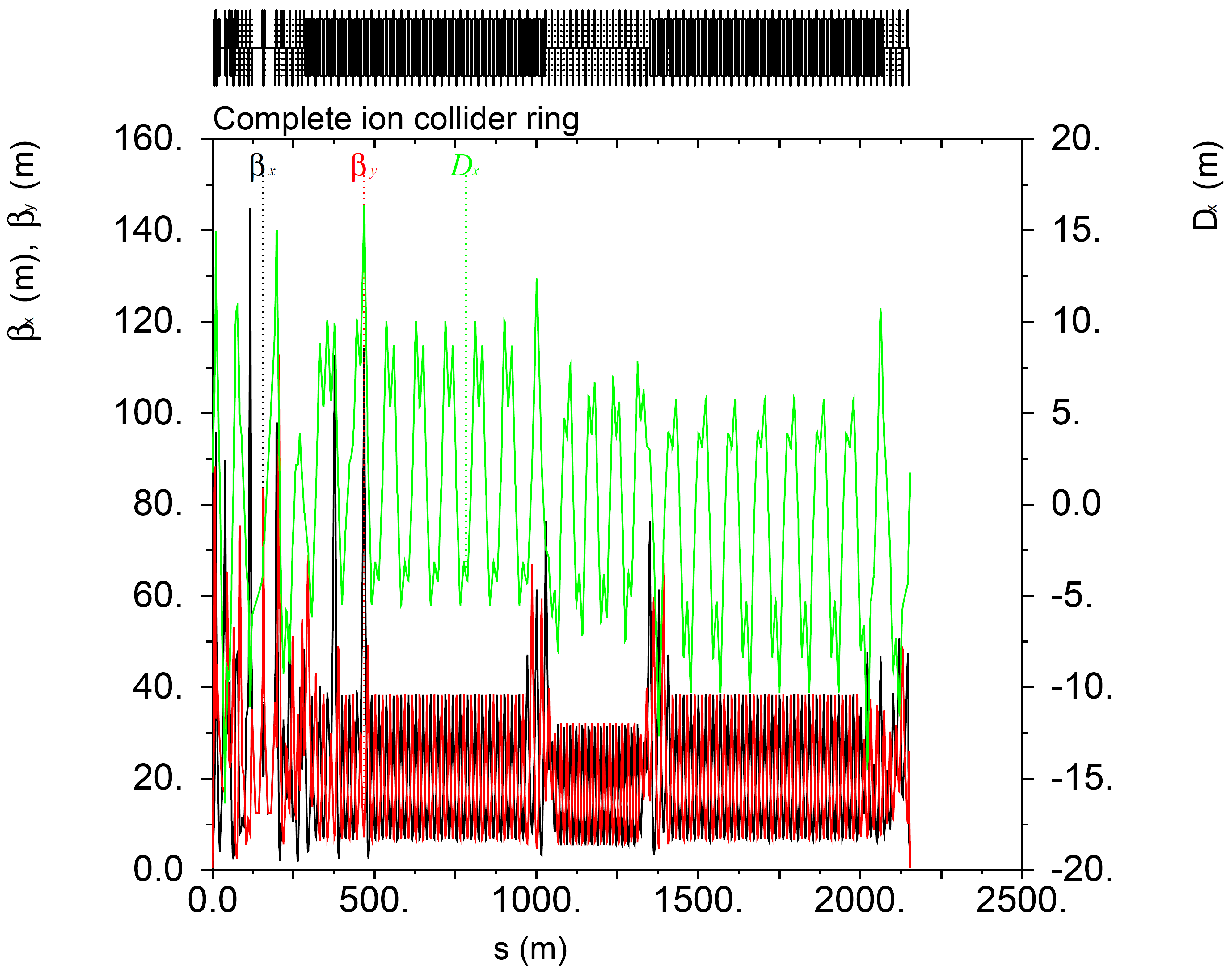 tr = 12.453
tr = 11.452
Proton Spin During Crossing
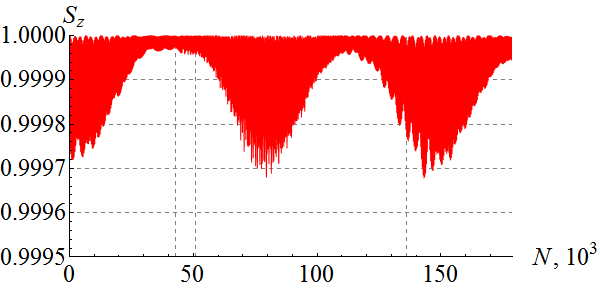 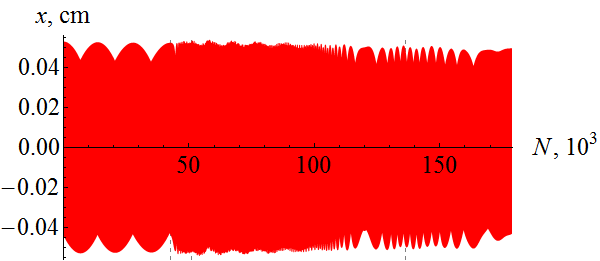 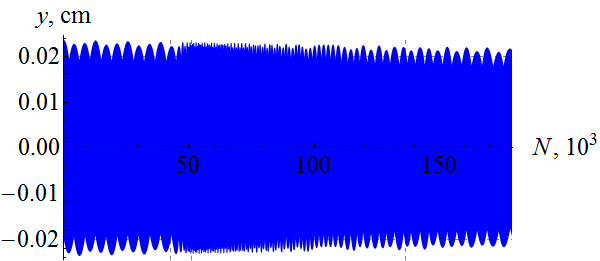 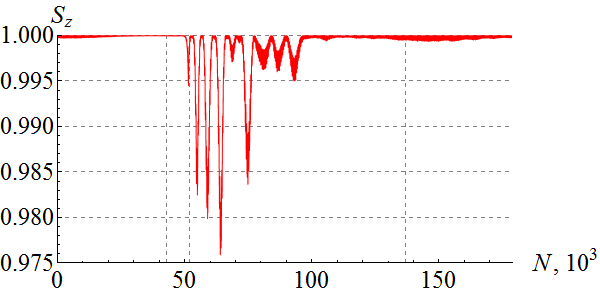 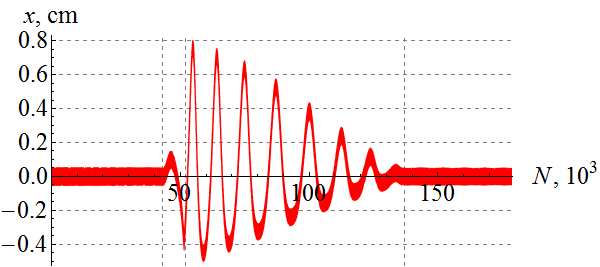 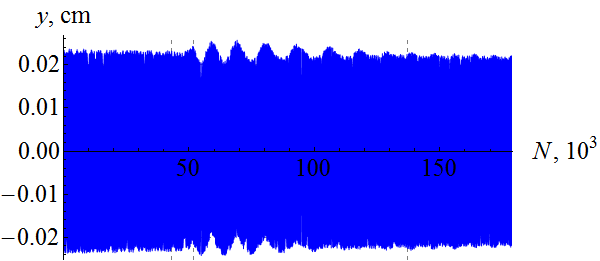